Муниципальное дошкольное образовательное учреждение «Детский сад №49»
Фотоотчет мероприятий проведенных 
в рамках Всероссийской акции «Безопасность детства— 2021-2022»
в группе раннего возраста №2
Проведено и проведено в рамках Всероссийской акции «Безопасность детства— 2021-2022»
Подготовили: 
Клям Нина Ивановна
Березники 2022 г.
Цель: 
профилактика чрезвычайных происшествий с несовершеннолетними
обеспечению безопасности детей на дорогах, на покрытых льдом водоёмах, на детских площадках и зимних ледовых городках; 
недопущение нахождения несовершеннолетних на объектах строек и в заброшенных зданиях;
усиление мер по обеспечению пожарной безопасности.
Оформление уголка «Зима прекрасна, когда безопасна!»
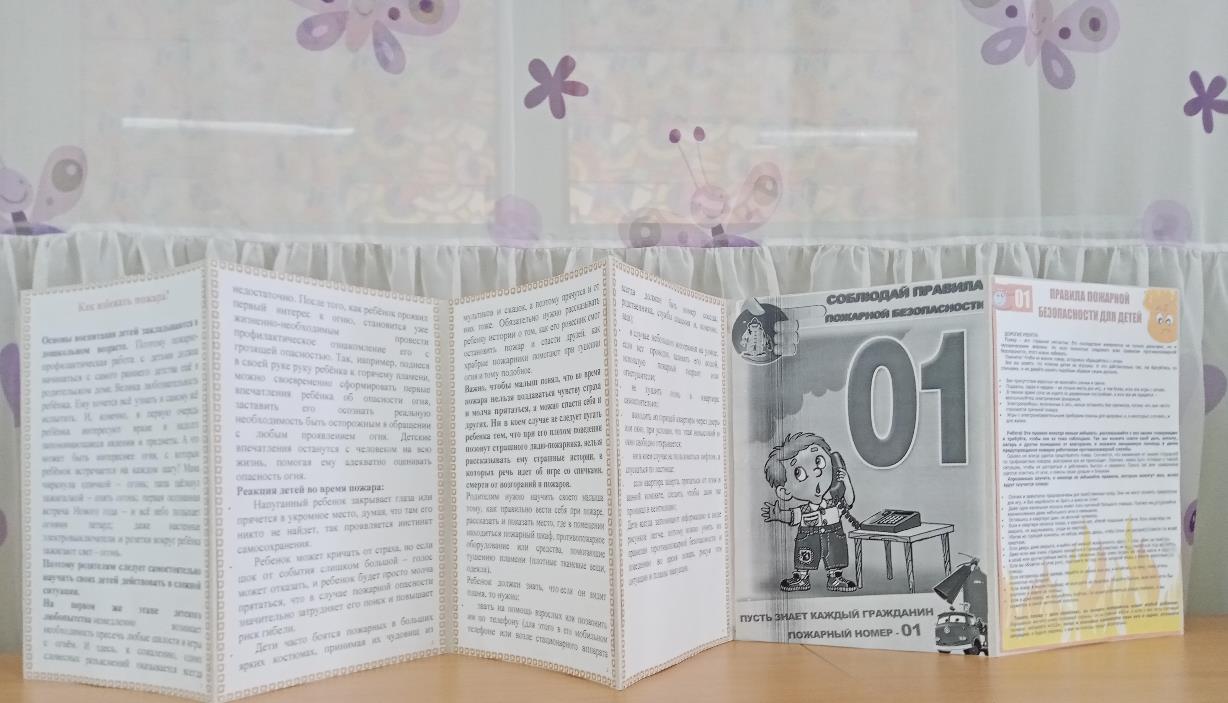 Размещение памяток по ПДД, ЗОЖ, в групповых уголках, информационных стендах и в группах
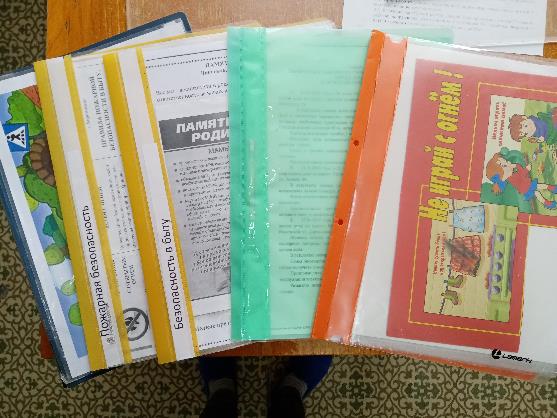 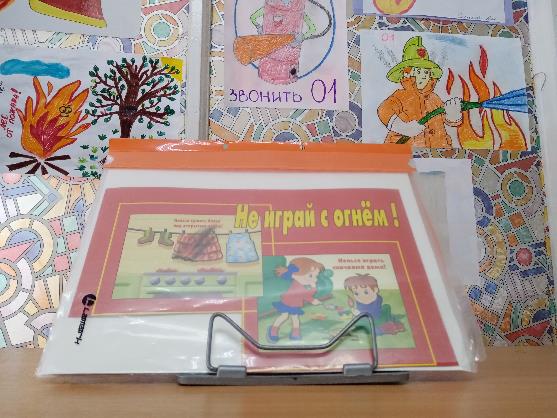 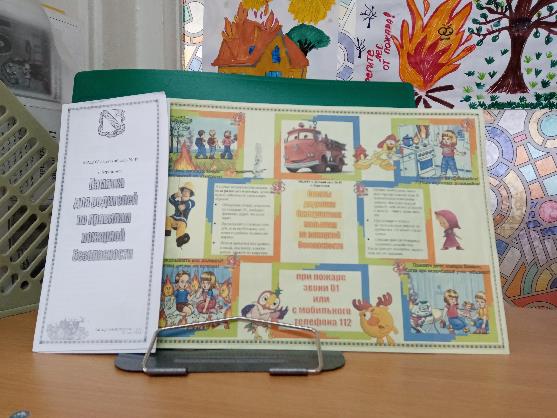 Размещение памяток по ПДД, ЗОЖ, в групповых уголках, информационных стендах и в группах
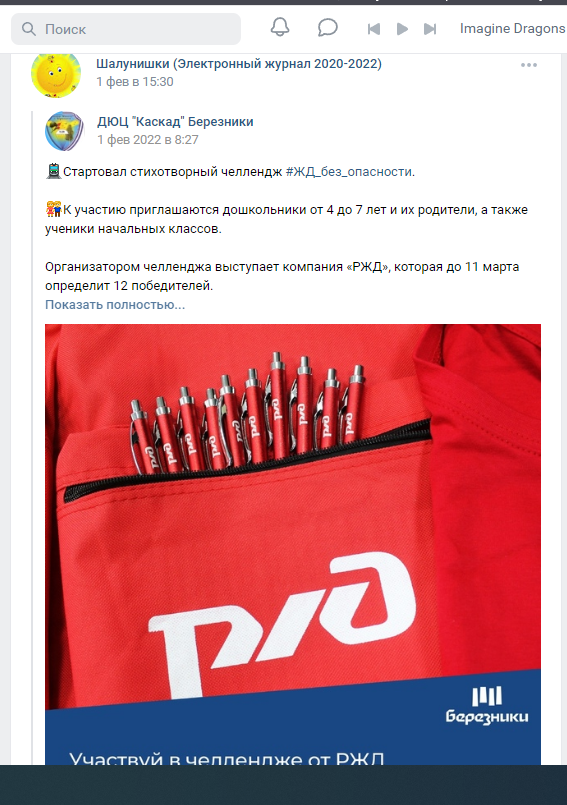 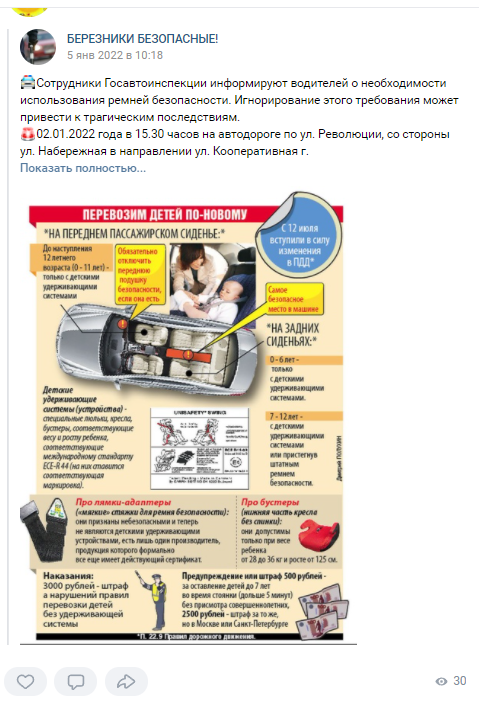 Размещение памяток по ПДД, ЗОЖ, в групповых уголках, информационных стендах и в группах
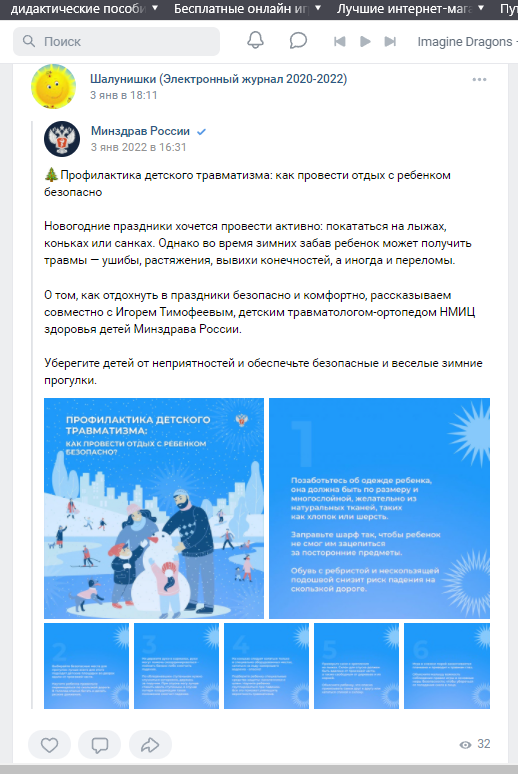 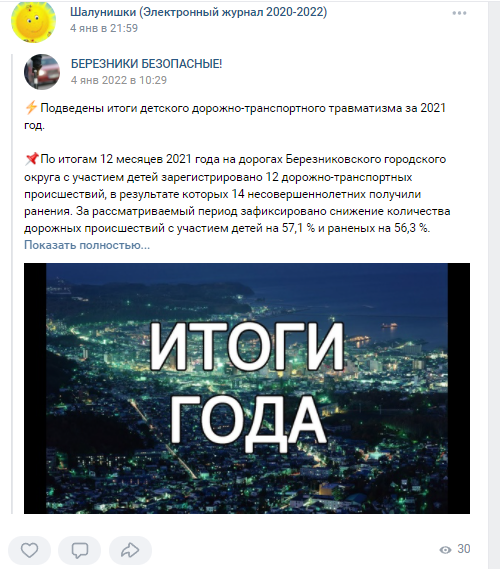 Размещение памяток по ПДД, ЗОЖ, в групповых уголках, информационных стендах и в группах
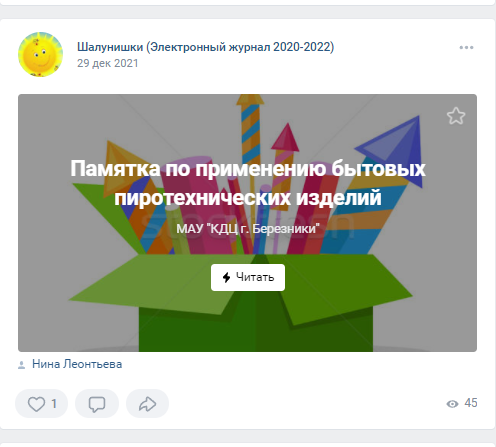 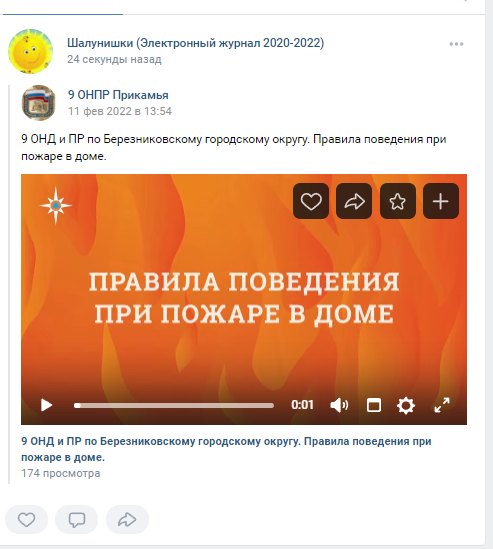 Просмотр познавательных видеороликов об обеспечении безопасности:
«Безопасность во время зимних каникул»

Просмотр мультфильма «Кошкин дом»
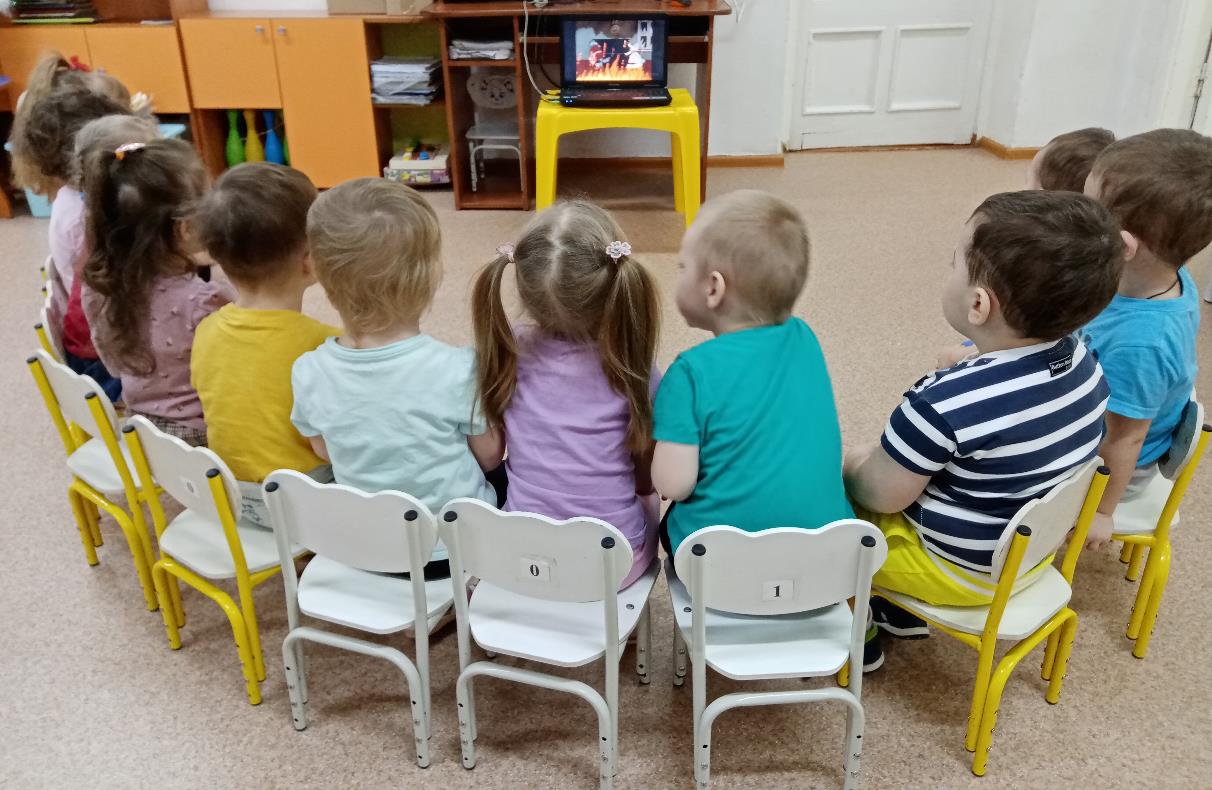 Рассматривание иллюстраций по безопасности, беседы
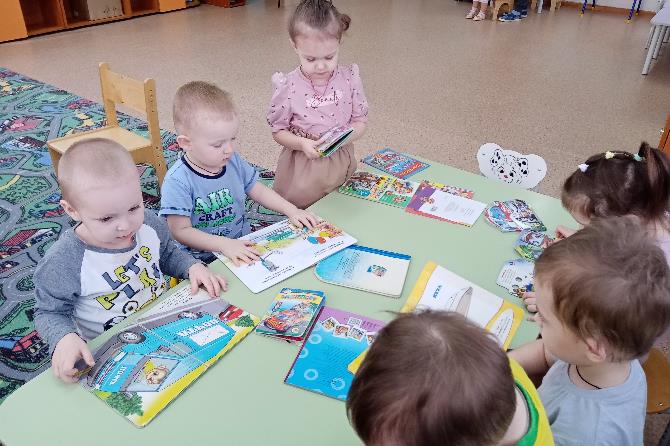 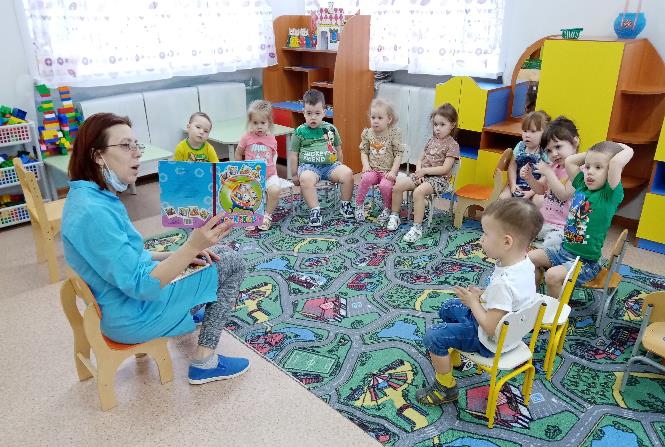 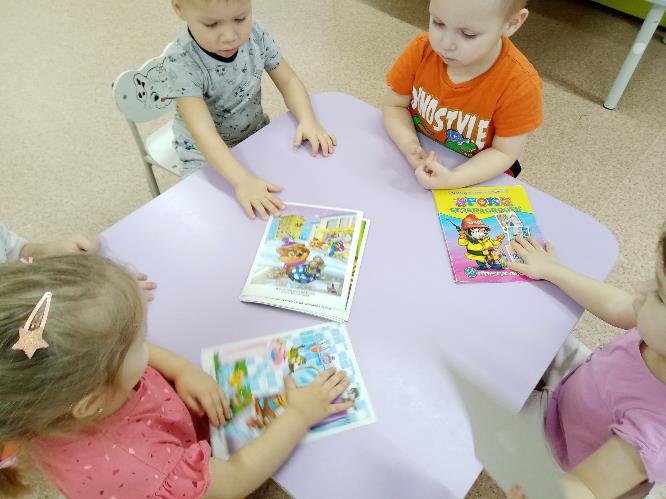 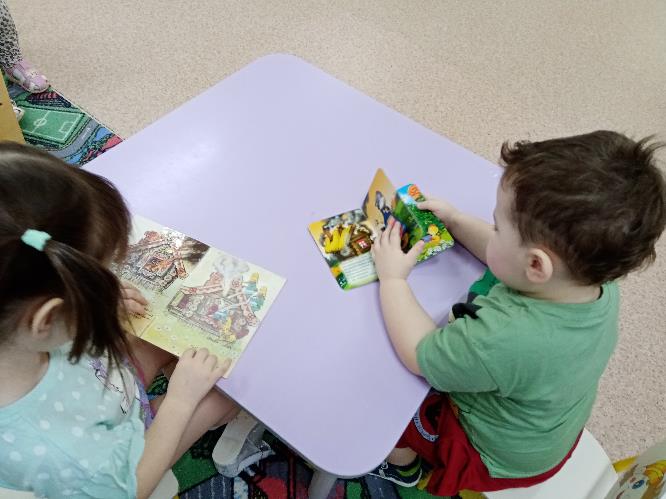 Развлечение  по пожарной безопасности «Безопасный Новый год»
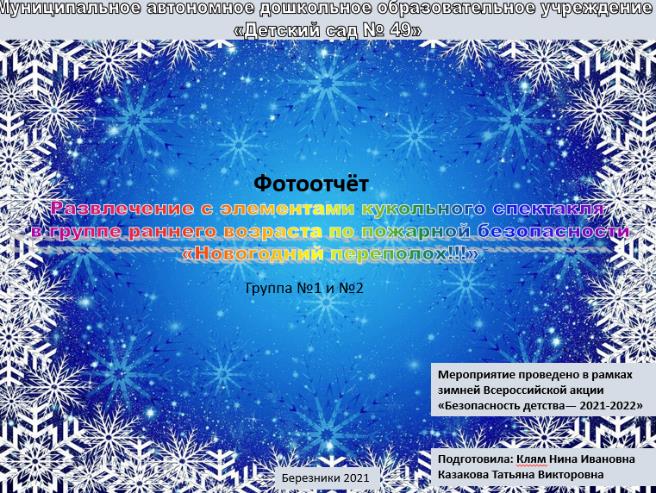 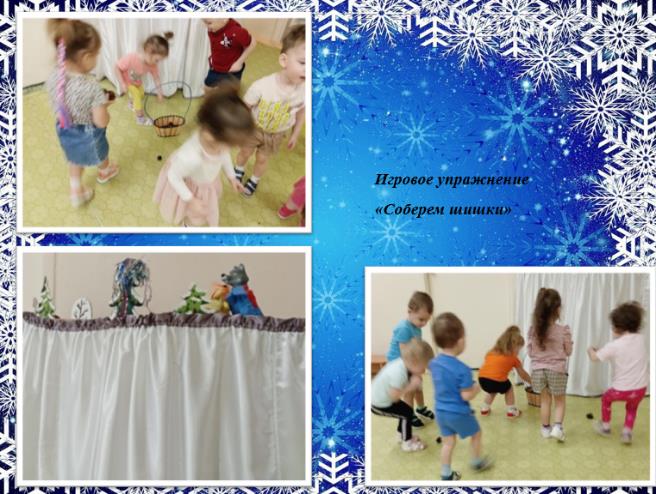 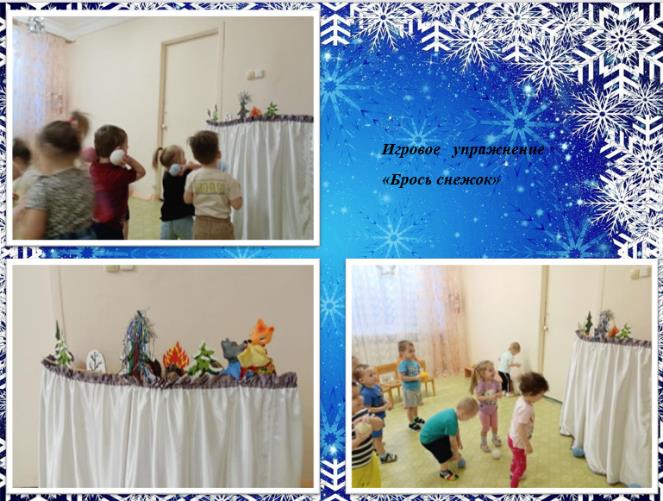 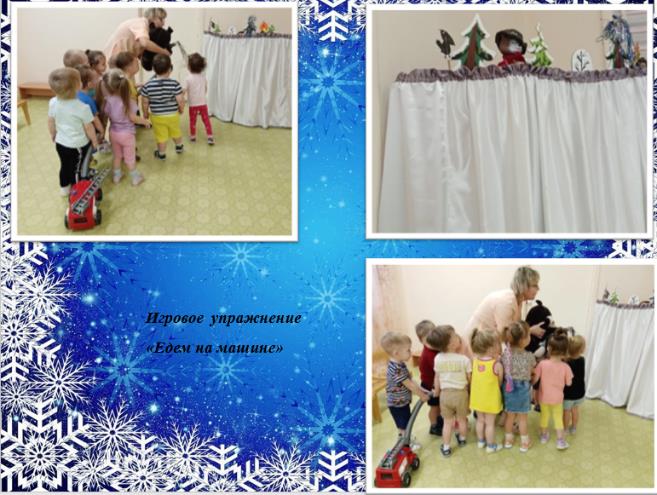 Развлечение  по безопасности дорожного движения
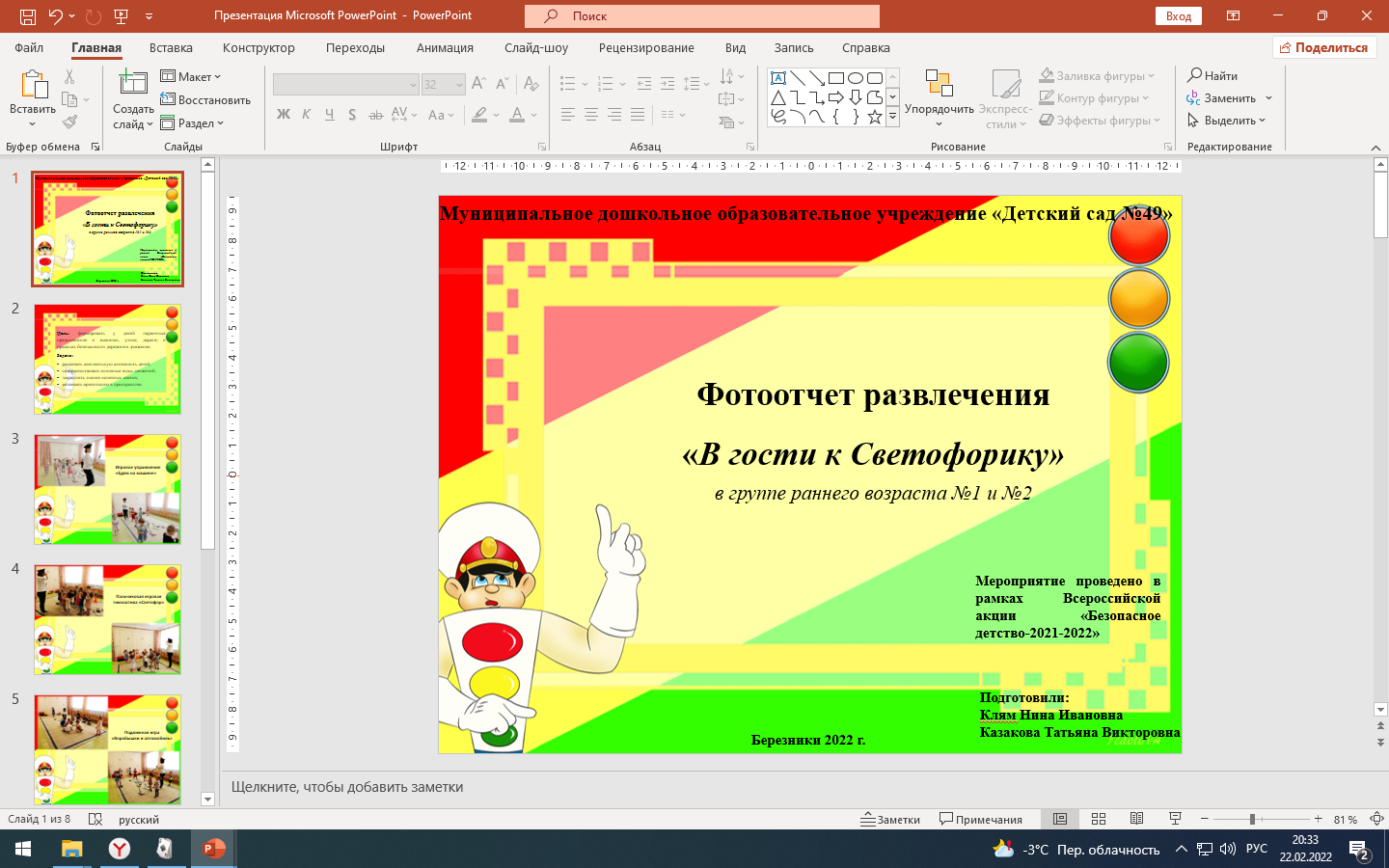 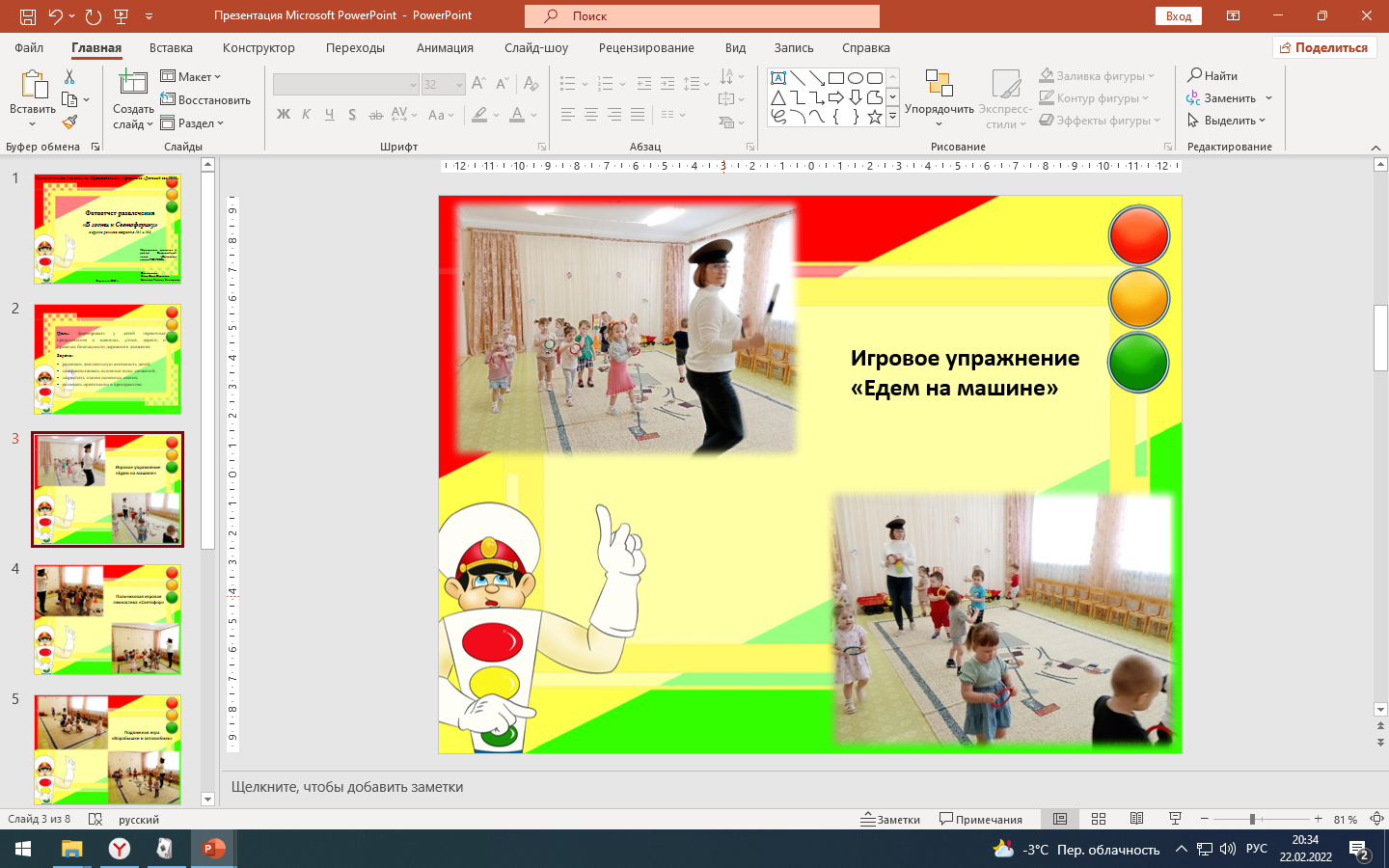 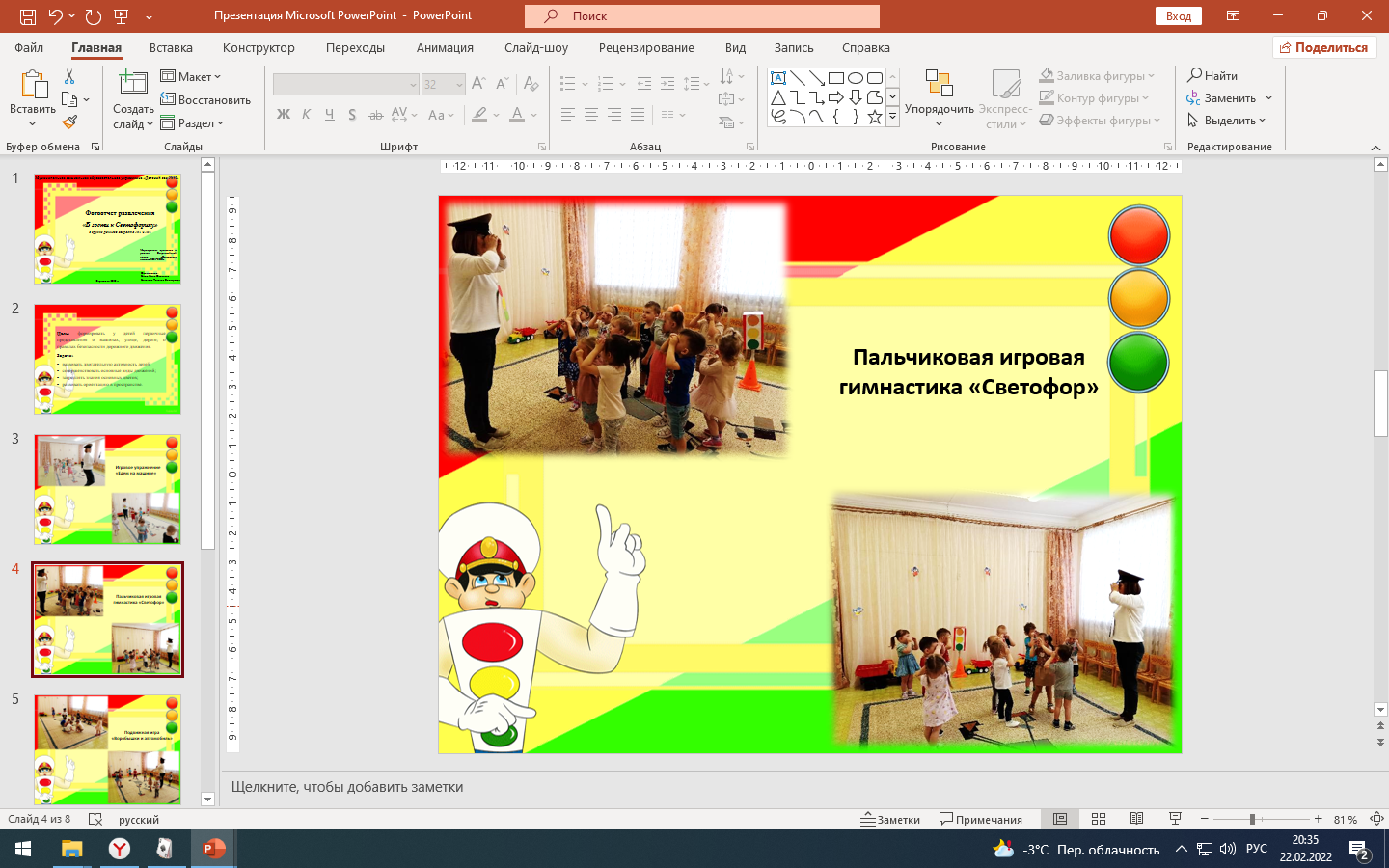 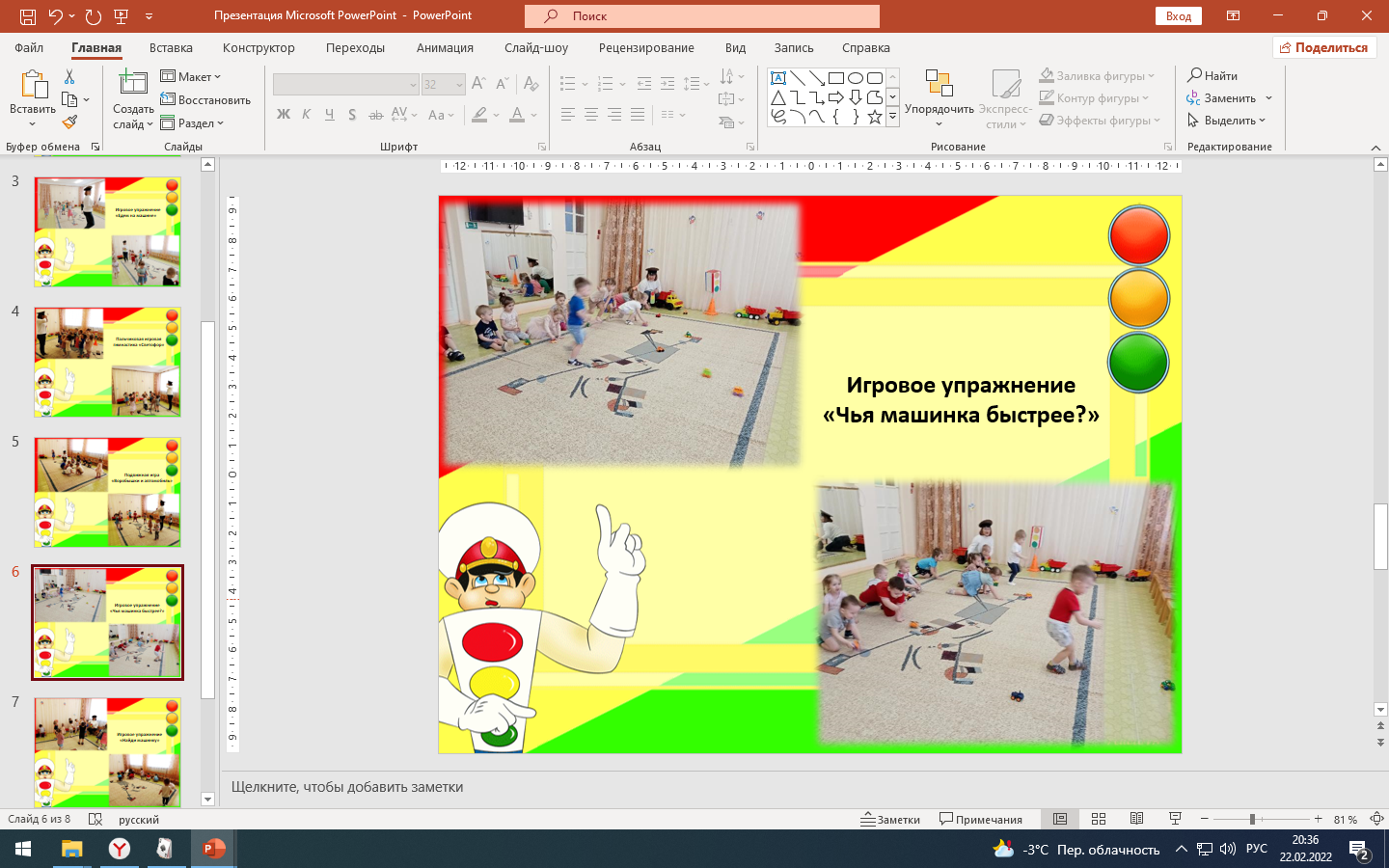 Выставка творческих работ
«Пусть знает каждый гражданин: пожарный номер 01!»
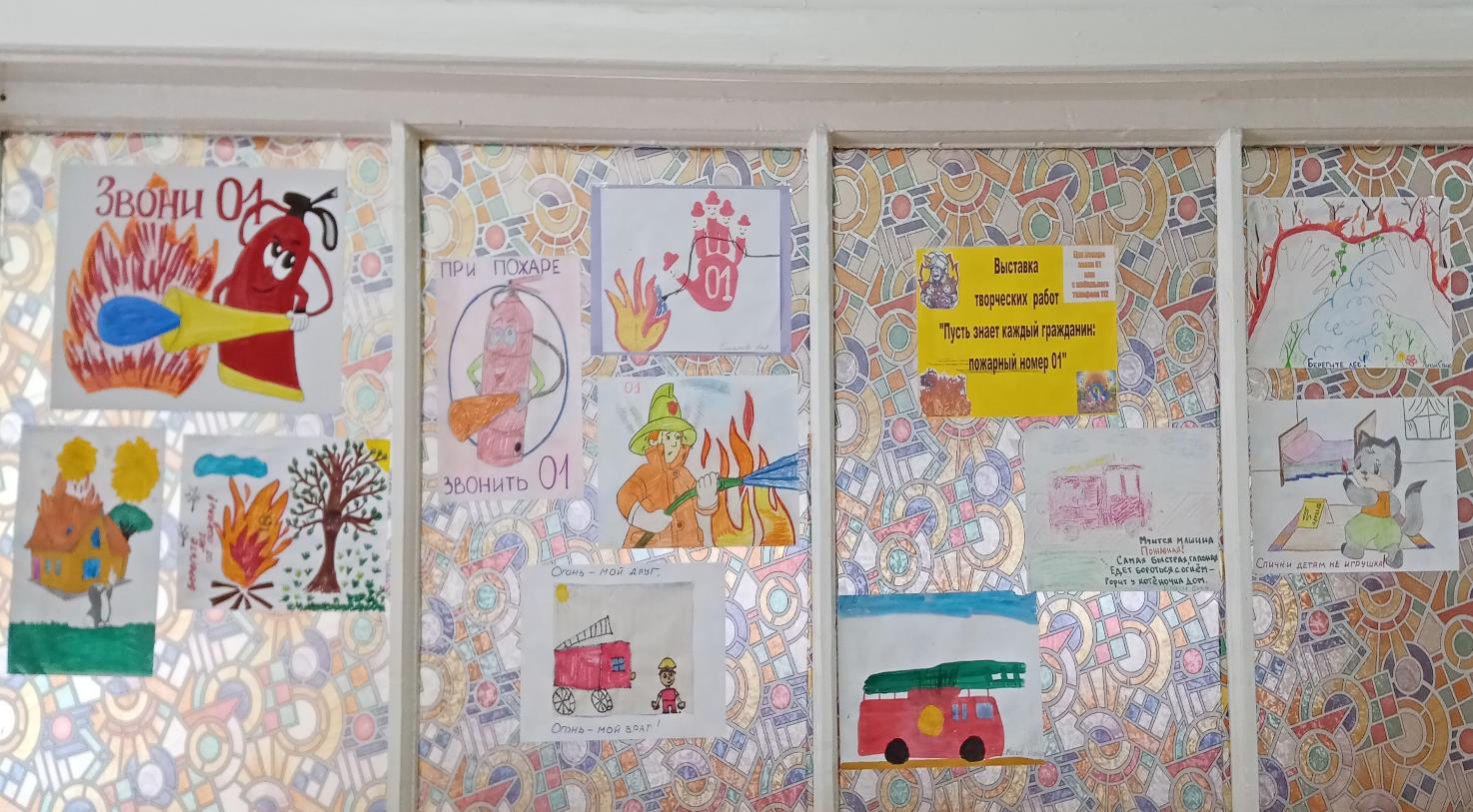